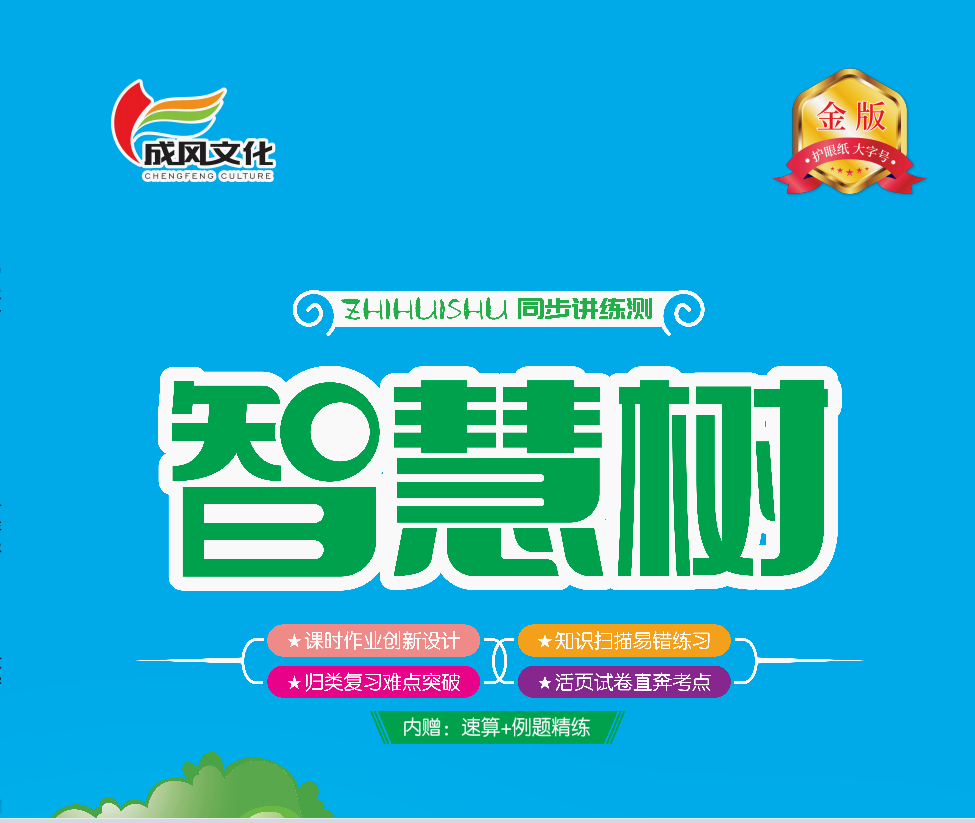 欢乐购物街
第1课时   认识人命币
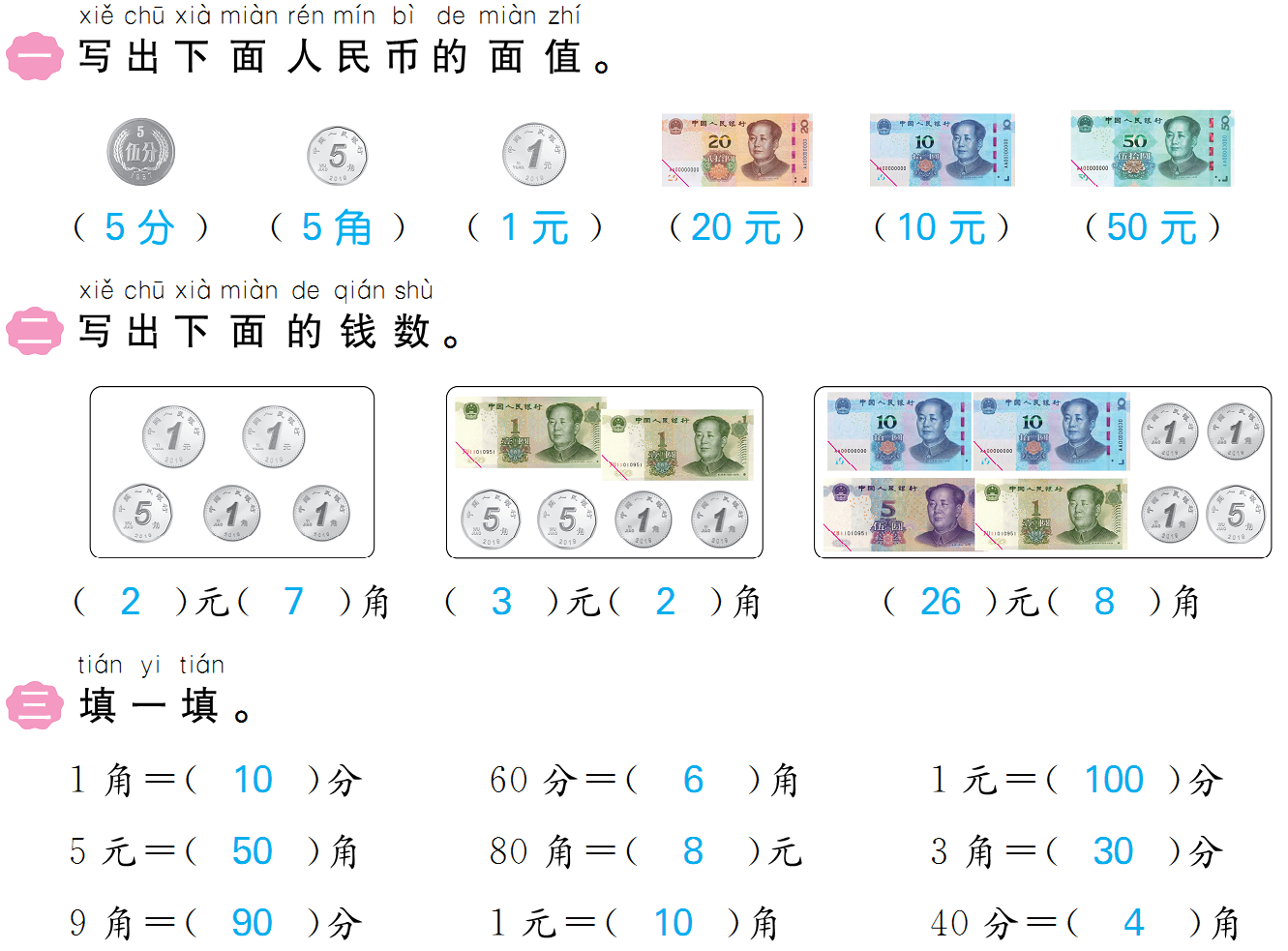 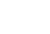 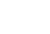 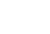 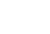 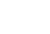 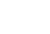 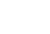 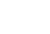 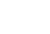 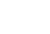 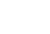 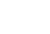 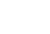 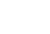 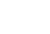 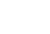 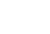 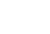 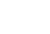 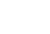 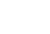 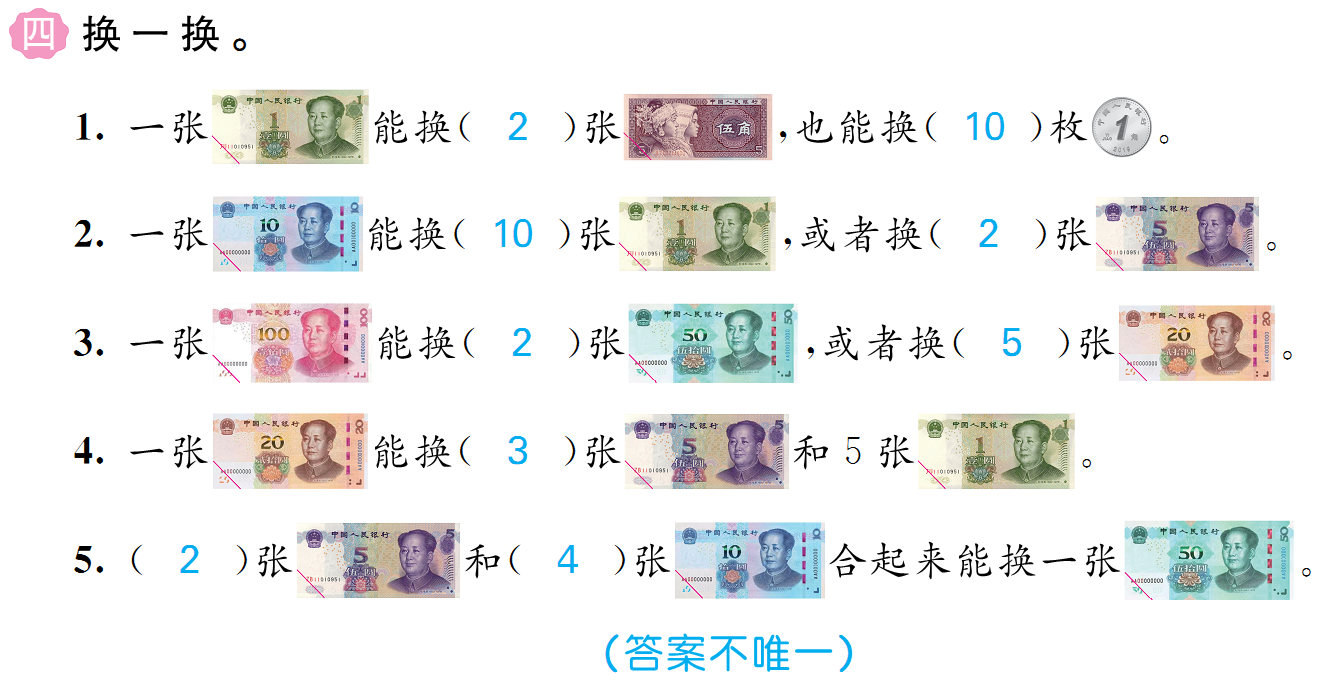 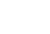 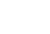 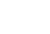 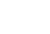 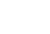 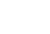 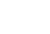 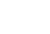 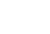 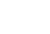 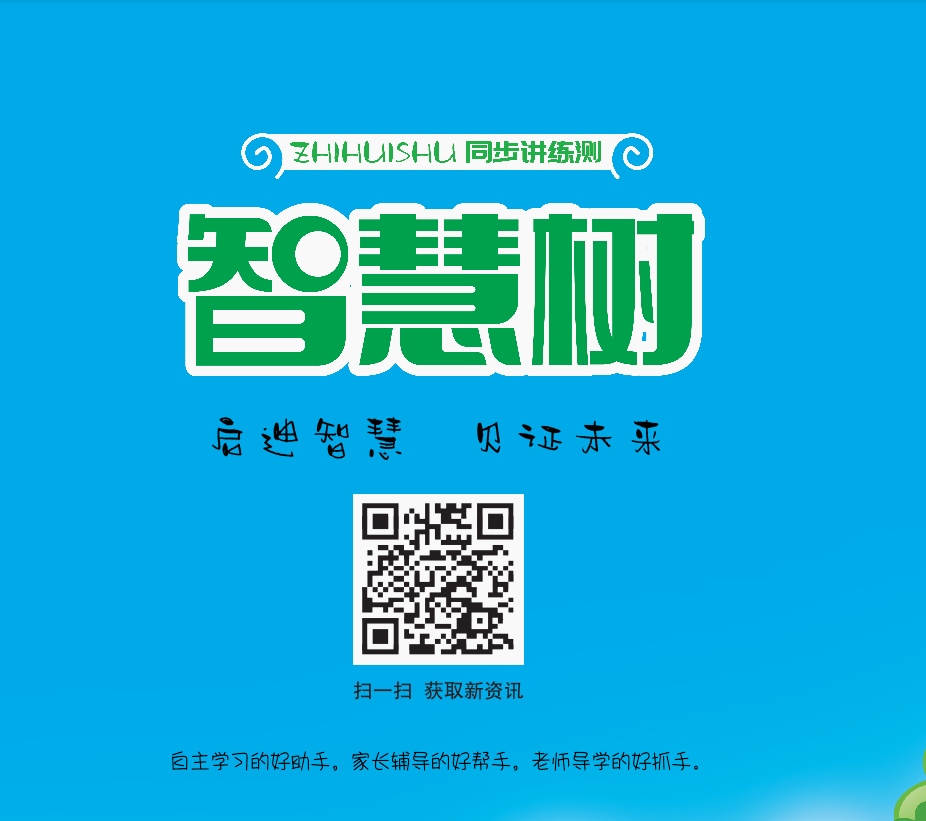 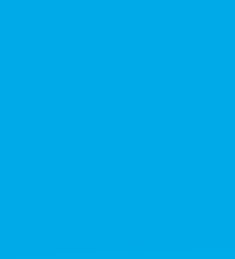